H. BUDI MULYANA, S.IP., M.SI.
NEGARA HUKUM
HUKUM TATA NEGARA(Constitutional Law)
James J. Robbins :
	The Body of Legal Rules and Principles which define the nature and limits of governmental power as well as the rights and duties of individuals in relation to the state and its governing organs. These rules and principles are usually formulated in a written constitution and are interpreted and extended by courts of final jurisdiction exercising their power of judicial review

Perhatikan kalimat : …are usually formulated in a written…
Mengandung arti bahwa ada kalanya berbagai peraturan (Rules) dan prinsip-prinsip (Principles) Hukum Tata Negara tak tertulis dalam suatu naskah Konstitusi
Sumber-sumber Hukum Tata Negara(Sources of Constitutional Law)
Nilai-nilai Konstitusi yang tak tertulis
Undang-undang dasar, Pembukaan dan Pasal-pasalnya
Peraturan Perundangan Tertulis
Jurisprudensi Peradilan
Constitutional Conventions (Kebiasaan Ketatanegaraan)
Doktrin Ilmu Hukum yang telah menjadi Ius Comminis Opinio Doctorum
Hukum Internasional yang telah diratifikasi menjadi Hukum Nasional
Ke-7 Sumber hukum di atas penerapannya tergantung pada keyakinan hakim. Dapat dipakai secara kumulatif atau alternatif, urutannya tidak mutlak, dan tidak menunjukkan hirarki. Untuk menentukan manakah yang paling utama, tergantung kasus yang dihadapi & penilaian hakim.
KONSTITUSI(Constitution)
Edward Smith
The Fundamental Law, or the fundamental principle underlying the organization of a state which determines the power and duties of the principal governmental authorities and guarantees certain rights of the people against infringement. 
Perhatikan: 
Fundamental Law, Fundamental Principle
Determines The Power and Duties of The Principal Governmental Authorities
Guarantees Rights of The People
Smith menjelaskan Fundamental Law/Principle sebagai berikut:
It may be simply an uncollected body of legislative acts, judicial decisions, and political precedents and customs extending over a long period, like the BRITISH CONSTITUTION, or a number of separate organic laws, like the constitution of the THIRD FRENCH REPUBLIC; or a formal written document drafted and promulgated at a definite date by an authority of higher competence than that which make ordinary laws, like AMERICAN CONSTITUTIONS.
KONSTITUSI(Constitution)
Soetandyo Wignjosoebroto
(emiritus Profesor, UNAIR)
	
	Sejumlah ketentuan hukum yang disusun secara sistematik untuk menata dan mengatur pada pokok-pokoknya struktur dan fungsi lembaga pemerintahan, termasuk hal ikhwal kewenangan dan batas kewenangan lembaga-lembaga negara itu.
.
Konstitusi & Undang-undang Dasar (UUD): Samakah?
Banyak yang menyamakan begitu saja, misal UUD Amerika Serikat sering disebut “Konstitusi Amerika Serikat”. 
Pengalaman Indonesia pada 1949; menggunakan istilah “Konstitusi RIS” dan bukannya UUD RIS 
Konstitusi lebih luas dari UUD. Konstitusi adalah hukum dasar. UUD adalah hukum dasar yang tertulis.
Herman Heller: UUD adalah Konstitusi yang tertulis
Konstitusi
Jimly Asshiddiqie
(Gurubesar HTN, UI)

Hukum dasar yang dijadikan pegangan dalam penyelenggaraan suatu negara. Konstitusi dapat berupa hukum dasar tertulis yang lazim disebut Undang-undang Dasar, dan dapat pula tidak tertulis.
Konstitusi jelas tidak identik dengan UUD. Kerajaan Inggris adalah negara yang tidak mempunyai naskah konstitusi dalam arti yang tertulis dan terkodifikasi.
Memahami Sebuah Konstitusi
Filosofis
Sosiologis
Politis
KONSTITUSI
Historis
Perekonomian disusun atas dasar Usaha Bersama dan dimanfaatkan untuk sebesar2 kemakmuran rakyat?
Presiden Mempunyai Kekuasaan membentuk Undang-undang?
Tidak Terdapat Ketentuan Mengenai HAM?
Majelis Permusyawaratan Rakyat adalah Lembaga Tertinggi?
Dll, etc, lsp
UUD 1945
Terdapat Klausul Hak Asasi Manusia?
Presiden Menjabat 5 Tahun, Dapat dipilih kembali untuk 1 kali periode?
DPR Memiliki Kekuasaan Membentuk Undang-undang
Komisi Yudisial? Mahkamah Konstitusi?
Dll, etc, lsp
UUD 1945 (Amandemen)
Konstitusionalisme(Constitutionalism)
The doctrine that the power to govern should be limited by definite and enforceable principles of political organization and procedural regularity embodied in the fundamental law, so that basic constitutional rights of individuals and groups will not be infringed
Konstitusionalisme adalah doktrin (ajaran/paham) bahwa kekuasaan untuk memerintah harus dibatasi….sehingga hak-hak konstitusional dasar individu-individu dan kelompok-kelompok tidak akan terlanggar
2 Esensi  Ide Konstitusionalisme
Ajaran (doktrin) mengenai kebebasan sebagai Hak Asasi Manusia
Hak yang kodrati, tak tetap tak bisa diambil alih kapanpun dan kekuasaan manapun dalam kehidupan bernegara, serta harus dijaga dan dipertahankan eksistensinya agar tetap utuh dan tak cacat karena terjadinya pelanggaran atasnya.
Ajaran (doktrin) Rule of Law atau the supremacy state of law: 
setiap wujud kekuasaan harus mempunyai dasar pembenarannya menurut hukum perundang-undangan, dan pada gilirannya hukum perundang-undangan tidak boleh bertentangan dengan apa yang telah dikaidahkan oleh konstitusi. 
Kekuasaan yang seperti itu disebut HAK manakala berada di tangan pribadi manusia warganegara, dan disebut KEWENANGAN manakala berada di tangan manusia warganegara yang telah dipilih dan dipercaya untuk diangkat dalam jabatan publik
Rule of Law
An Anglo-American doctrine that the law is supreme and that the rights of person under law are protected from interference by officers of the government
Suatu ajaran bahwa hukum adalah supreme/teratas dan bahwa hak-hak orang di bawah naungan hukum dilindungi dari gangguan oleh para pejabat pemerintah
Rule of Law, bukan Rule of Men, apalagi Rule By Law
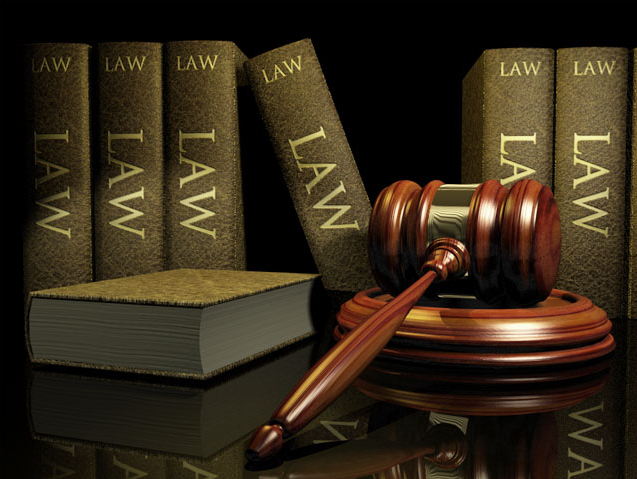 Supremasi Hukum
Kekuasaan tertinggi terletak pada hukum dan undang-undang yang berlaku
Supremasi hukum berarti warganegara yang diatur oleh hukum, dan suatu negara hukum (rechtsstaat government) yang mengandung konotasi pengertian sumber nilai hukum dan merupakan tujuan negara hukum formal.
PENEGAKAN HUKUM
Masalah penegakan hukum adalah merupakan suatu persoalan yang dihadapi oleh setiap masyarakat. 
Walaupun kemudian setiap masyarakat dengan karakteristiknya masing-masing, mungkin memberikan corak permasalahannya tersendiri di dalam kerangka penegakan hukumnya. 
Namun setiap masyarakat mempunyai tujuan yang sama, agar di dalam masyarakat tercapai kedamaian sebagai akibat dari penegakan hukum yang formil.
Hukum Sebagai Suatu Sistem
Sistem hukum tidak hanya mengacu pada aturan (codes of rules) dan peraturan (regulations), namun mencakup bidang yang luas, meliputi struktur, lembaga dan proses (procedure) yang mengisinya serta terkait dengan hukum yang hidup dalam masyarakat (living law) dan budaya hukum (legal structure).
Unsur-unsur Sistem Hukum
Menurut Lawrence Friedman,
     unsur-unsur sistem hukum itu terdiri dari ;

Struktur hukum (legal structure), 
Substansi hukum (legal substance), dan
3.   Budaya hukum (legal culture).
(Legal Substance)Substansi Hukum
Sumber Hukum dari Manusia
Hukum tidak lengkap, banyak kekurangan dan cacat
Keadilan hanya akan menjadi mitos, karena manusia memiliki persepsi masing-masing tentang keadilan
Manusia selalu cenderung ingin diuntungkan dan tidak ingin dirugikan
Akan marak negosiasi dan pesanan peraturan Perundangan
Mahal, karena setiap kali membuat hukum harus ada uang
Akan sering terjadi perselisihan dalam penafsiran
Sanksi
Tidak Menggugurkan ‘Dosa’
Tidak Menimbulkan Efek Jera
Tidak efektif mencegah kriminalitas & penyimpangan hukum
Sanksi Pidana Penjara: Tidak efektif (banyak residivis) & efisien (pemborosan)
Legal Structure(Kelembagaan Hukum)
Tumpang Tindih Lembaga Penegak Hukum
mis. Kepolisian, Kejaksaan, KPK untuk Pemberantasan Korupsi
Atau MA dengan KY untuk ‘pembinaan’ para hakim
Rawan Perselisihan, atau Kongkalingkong antar Aparat
Inefisiensi SDM
Peradilan Berjenjang
Kepastian Hukum, Dipertanyakan?
Lama, Berbelit-belit, akan menimbulkan  
    Stress Sosial dan Ketidakpercayaan   
    Masyarakat terhadap hukum
Peluang Munculnya Mafia Peradilan
Biaya Tinggi
Legal Culture(Budaya Hukum)
Budaya Hukum
Taat hukum hanya karena takut Sanksi
Tidak ada dimensi ruhiyah, taat hukum bukan ibadah
Tidak muncul pengawasan melekat
Banyak SDM untuk pengawasan dan penegakkan hukum
Hukum Sebagai Kontrol Sosial
Hukum adalah kontrol sosial dari pemerintah (law is governmental social control), sebagai aturan dan proses sosial yang mencoba mendorong perilaku, baik yang berguna atau mencegah perilaku yang buruk. 
Di sisi lain kontrol sosial adalah jaringan atau aturan dan proses yang menyeluruh yang membawa akibat hukum terhadap perilaku tertentu, misalnya aturan umum perbuatan melawan hukum. 
Tidak ada cara lain untuk memahami sistem hukum selain melihat perilaku hukum yang dipengaruhi oleh aturan keputusan pemerintah atau undang-undang yang dikeluarkan oleh pejabat yang berwenang.
Kepastian Hukum
Kepastian hukum dapat kita lihat dari dua sudut, yaitu: 
    1. kepastian dalam hukum itu sendiri 
        “Kepastian dalam hukum” dimaksudkan bahwa setiap norma hukum itu harus dapat dirumuskan dengan kalimat-kalimat di dalamnya tidak mengandung penafsiran yang berbeda-beda. Akibatnya akan membawa perilaku patuh atau tidak patuh terhadap hukum. Dalam praktek banyak timbul peristiwa-peristiwa hukum, di mana ketika dihadapkan dengan substansi norma hukum yang mengaturnya, kadangkala tidak jelas atau kurang sempurna sehingga timbul penafsiran yang berbeda-beda yang akibatnya akan membawa kepada ketidakpastian hukum. 
 
    2. kepastian karena hukum. 
       “kepastian karena hukum” dimaksudkan, bahwa karena hukum itu sendirilah adanya kepastian, misalnya hukum menentukan adanya lembaga daluarsa, dengan lewat waktu seseorang akan mendapatkan hak atau kehilangan hak. Berarti hukum dapat menjamin adanya kepastian bagi seseorang dengan lembaga daluarsa akan mendapatkan sesuatu hak tertentu atau akan kehilangan sesuatu hak tertentu.
Nilai-Nilai Dasar Hukum
Nilai dasar hukum tersebut adalah: 
  1. Keadilan, 
      Seandainya kita lebih cenderung berpegang pada nilai kepastian hukum atau dari sudut peraturannya, maka sebagai nilai ia segera menggeser nilai-nilai keadilan dan kegunaan. Karena yang penting pada nilai kepastian itu adalah peraturan itu sendiri. Tentang apakah peraturan itu telah memenuhi rasa keadilan dan berguna bagi masyarakat adalah di luar pengutamaan nilai kepastian hukum. 
  2. Kegunaan
      Begitu juga jika kita lebih cenderung berpegang kepada nilai kegunaan saja, maka sebagai nilai ia akan menggeser nilai kepastian hukum maupun nilai keadilan, karena yang penting bagi nilai kegunaan adalah kenyataan apakah hukum tersebut bermanfaat atau berguna bagi masyarakat 
  3. Kepastian hukum 
      Demikian juga halnya jika kita hanya berpegang pada nilai keadilan saja, maka sebagai nilai ia akan menggeser nilai kepastian dan kegunaan, karena nilai keadilan tersebut tidak terikat kepada kepastian hukum ataupun nilai kegunaan, disebabkan oleh karena sesuatu yang dirasakan adil belum tentu sesuai dengan nilai kegunaan dan kepastian hukum